caBIG Competency Center
Persistent Systems
Copyright 2008  -  All rights reserved.      Persistent Confidential
by:
Srikanth Adiga
December 10, 2008
1
Persistent Systems – Introduction
Persistent Advantage
One-stop-shop for all your software development needs
Vast experience working with academic organizations
Rich mix of domain and IT resources
Time-to-market accelerators for open-source solutions
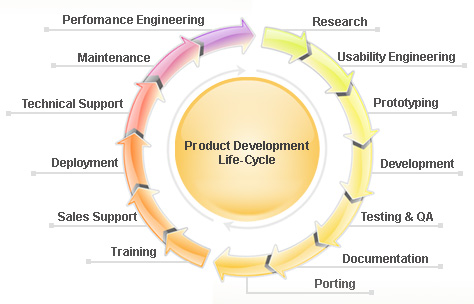 “This is truly a unique and a powerful collaboration that we have established. We can leverage the wealth of biomedical domain expertise within our own medical center; together with the talents of a top-notch and nimble software design company, to rapidly design and deploy bioinformatics software applications that could never be created by either team in isolation. The synergy is tremendous and it really sets the standard for future software development in this field.”
Dr.  Mark A. Watson (Director, Tissue bank, Washington University and brain behind caTissue)
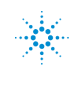 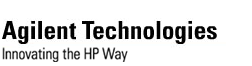 Representative Customers
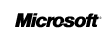 Average length of engagement is 4.5 years
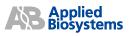 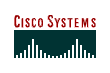 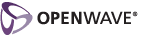 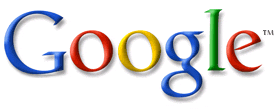 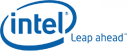 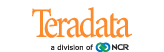 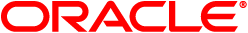 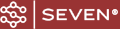 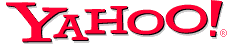 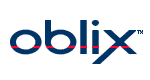 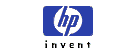 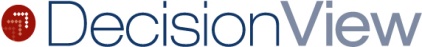 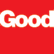 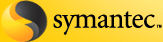 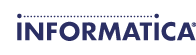 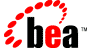 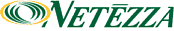 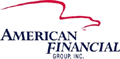 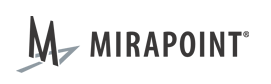 150+ Customers….1000+ Product Releases
4
caBIG Competency Center
caBIG application development and local customizations
Porting legacy non-caBIG applications to caBIG
Legacy data migration
Integration of caBIG applications with other IT systems (e.g. ADT, HL7 feeds, Cerner, path. reports, etc.)
Onsite and webinar based demos and trainings
Development training materials like eLearning portals, user manuals and guides
Copyright 2008  -  All rights reserved.      Persistent Confidential
5
caTissue Professional Services
Get support from the people who developed caTissue!
Barcode printing
Interfacing with IT Systems
Local Customizations
Legacy data migration
Onsite Training
Gap Analysis, optimize workflows
Annual Maintenance Contract
Helpdesk: 1-877 –CATISSUE (9AM – 5PM ET)
Guaranteed to Go-Live within 1-3 months
Copyright 2008  -  All rights reserved.      Persistent Confidential
6
caTissue/caBIG Experience
Copyright 2008  -  All rights reserved.      Persistent Confidential
7
Thanks
Call us 1-877-CATISSUE
cabig_services@persistent.co.in
Copyright 2008  -  All rights reserved.
8